Тема проекту
Опорно–рухова система
Проект розробила: Кузьмич Вікторія Василівна,
Вчитель біології ЗОШ І – ІІІ ст. с. Дідичі
Проблема
Як зберегти кістки міцними, а поставу стрункою?
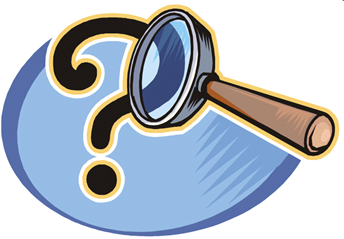 МЕТА ПРОЕКТУ
Розкрити значення опорно-рухової системи людини; вивчити особливості будови кісткової та хрящової тканин; вивчити будову скелета людини; ознайомитися з ушкодженнями суглобів та кісток і першою допомогою при ушкодженні, ознайомитися з порушеннями постави та їх профілактикою; будовою скелетних м’язів та їх властивостям; формувати вміння робити висновки, складати схеми, створювати презентації, працювати з підручником, додатковою літературою; 
    розвивати творчу активність учнів, їх пізнавальні інтереси, уміння встановлювати причинно-наслідкові зв’язки; розвивати вміння працювати в парах та групах;  
    виховувати тактовне ставлення один до одного під час роботи в парах, працелюбність, старанність; продовжувати формувати гігієнічні навички, етичні стосунки в колективі, бажання вчитися і знати якомога більше.
ЗАВДАННЯ ПРОЕКТУ
Об’єднати учнів у групи згідно завдань та інтересів;

Група «Остеоцити» розкриє значення ОРС, особливості будови та розвитку кісток; типи з’єднання кісток та типи хрящів. Результат прдставляє у вигляді презентації;

Група «Лікарі» ознайомить з ушкодженнями суглобів і кісток та першою допомогою при ушкодженнях. Результат представляє у вигляді публікації;

Група «Анатоми» охарактеризує будову скелета людини та ознайомить із порушеннями постави та сформулює правила профілактики порушень. Результат представляє у вигляді веб-сайту;

Група «Тонус» ознайомить з будовою та функціями скелетних м’язів, властивостями м’язів, видами м’язів та механізмом скорочення м’язів. Результат представляє у вигляді презентації.
Гіпотеза
Рух – це життя!
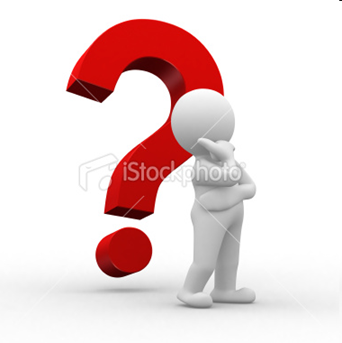 Виконавці проекту
Учні 8 класу
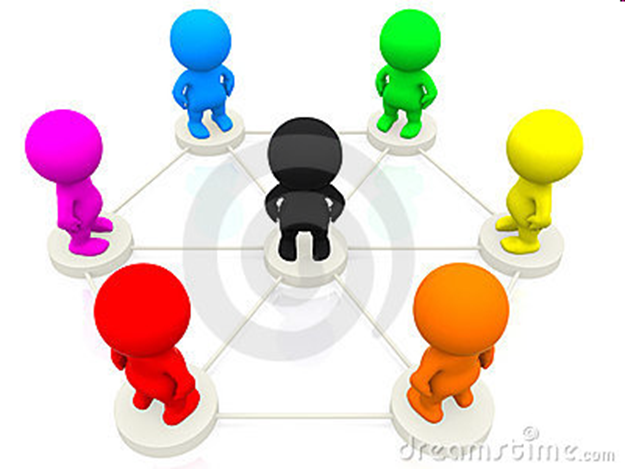 Тип проекту:
Дослідницький;
Біологія, «Опора і рух»
Груповий;
Середньої тривалості.
Передбачувані результати
Залучення учнів до аналітичної роботи над темою “Опорно-рухова система людини.” 
формування вміння робити висновки, складати схеми, створювати презентації 
робота з підручником, додатковою літературою
 розвиток творчої активності учнів, їх пізнавальних інтересів, уміння встановлювати причинно-наслідкові зв’язки;
 розвиток вміння працювати в парах та групах;
 виховання тактовного ставлення один до одного під час роботи в парах та групах; 
прагнення знати якомога більше
Учасники проекту будуть володіти такими поняттями:
Опорно-рухова система, остеон, остеоцит, хондроцит, суглоб, кіфоз, лордоз, сколіоз, сухожилок, актин, міозин, міофібрили, тонус, сила м’яза, втома, статична робота, динамічна робота, швидкість скорочення м’яза.
Учасники проекту будуть володіти такими знаннями:
називати: основні кістки скелета; типи з'єднання кісток; основні групи м'язів; 
розпізнавати на малюнках, муляжах, власному організмі:  види кісток за формою і будовою;  відділи скелета; відділи черепа; скелетні м’язи; характеризувати: значення опорно-рухової системи; функції опорно-рухової системи; будову, ріст, хімічний склад, вікові зміни складу кісток; види кісток за формою і будовою;  типи суглобів; основні відділи скелета; посмуговану м’язову тканину;  будову скелетних м'язів, групи м’язів; роботу скелетних м’язів; роботу гладенької мускулатури; роботу сфінктерів.
Учасники проекту будуть володіти такими вміннями:
пояснити:  взаємозв’язок органів опорно-рухової системи;  особливості скелета людини, зумовлені прямоходінням;  регуляцію роботи скелетних м’язів; роль рухової активності для збереження здоров'я; фізичні відмінності організмів жінок і чоловіків; 
описати: мікроскопічну будову кісткової, хрящової та м'язової тканин; механізм скорочення м’язів;  виникнення втоми і перевтоми;
 порівняти:  особливості регуляції посмугованої та гладенької мускулатури; стан опорно-рухової системи у людини за віком, фахом, способом життя; будову опорно-рухової системи людини і наземних хребетних тварин; різні типи скелетів;
 застосовувати знання:  про особливості опорно-рухової системи для попередження травм і захворювань; для надання першої допомоги при ушкодженнях опорно-рухової системи; 
робити висновки: про значення активного способу життя для формування і розвитку фізичних можливостей опорно– рухової системи.
План реалізації проекту
План реалізації проекту
План реалізації проекту
План реалізації проекту
Література
Для вчителя
Шаламов Р. В. Біологія : комплекс. довід. / Р. В. Шаламов, Ю. В. Дмитрієв, В. І. Підгорний. – Х. : Веста : Видавництво «Ранок», 2008. – 623 с. : ілюстр.    Грабчак К. В. Працювати разом – це успіх : розроб. уроку з біології :  8 кл. / К. В. Грабчак // Педагогічний вісник. – 2012. – № 2. – С. 46-49
  [Творчі доробки вчителів біології] // Все для вчителя. – 2011. – № 10-11. – С. 12-70.
Активні форми та методи навчання біології [Текст] / укладач   К.М. Задорожний. – Харків: Видавнича група «Основа», 2008. – 123 с. – (Бібліотека журналу «Біологія». Вип. 12 (72))
Біологія: Дидактичні матеріали до курсу. 8 клас [Текст] укладач К.М. Задорожний. – Харків: Видавнича група «Основа», 2008. – 141с. – (Бібліотека журналу «Біологія». Вип. 6 (66))
Література
Для учнів
1.Дослідна та проектна діяльність під час вивчення біології [Текст] / уклад. К.М. Задорожний. – Харків: Видавнича група «Основа», 2008. – 143 с. : іл. – (Бібліотека журналу «Біологія». Вип. 2 (62))
2. Шамрай С.М. Біологічні дослідження: Планування і проведення [Текст] / С.М. Шамрай, К.М. Задорожний. – Харків: Видавнича група «Основа», 2010. – 111, [1] с.: табл. – (Бібліотека журналу «Біологія». Вип. 12 (96)).